人教版九年级物理（初中）
第十七章   欧姆定律
第4节 欧姆定律在串并联电路中的应用
MENTAL HEALTH COUNSELING PPT
讲解人：xippt  时间：2020.5.20
U
I
U
R
I =
R=
课堂导入
复习回顾
1.欧姆定律：
导体中的电流，跟导体两端的电压成正比，跟导体的电阻成反比。
R
I
U= IR
U
公式：
R2
R1
I1
I2
U2
U1
I
U
课堂导入
2．串联电路中的电流、电压规律：
（1）串联电路中各处的电流是相等的；
                       I=I1=I2=…=In
（2）串联电路中的总电压等于各部分电路的电压之和。
                       U=U1+U2+…+Un
R1
I1
I
R2
I2
U
课堂导入
3．并联电路中的电流、电压规律：
（1）并联电路中干路电流等于各支路电流之和；
                 I=I1+I2+…+In
（2）并联电路中各支路两端电压相等。
                 U=U1=U2=…=Un
课堂导入
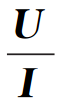 4 ．伏安法测电阻
（1）实验原理：根据欧姆定律的变形公式 R =           .
（2）实验电路图：
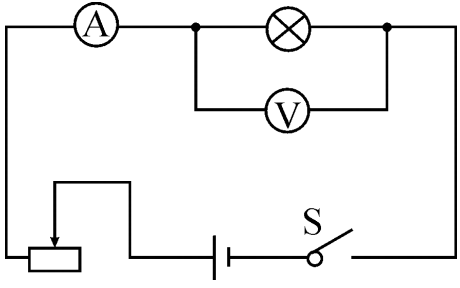 （3）连线：根据电路图连接电路，此时开关应_______，滑动变阻器调到阻值______的位置，使电路中电流最小。
（4）调压：接通电源后，通过调节_________________使电压达到小灯泡正常工作电压，然后再逐渐降低电压.
断开
最大
滑动变阻器滑片
一、串联电路中欧姆定律的应用
问题：串、并电路中电阻有什么规律？
1.实验：用“伏安法”探究串联电路中电阻的规律.
实验原理：R＝U/I
实验器材：5Ω、10Ω的电阻、电流表、电压表、开关、 
                    学生电源、滑动变阻器各1个，导线若干.
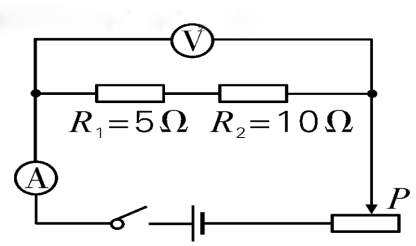 实验电路图：
实验结论：在误差允许范围内，
R1
R2
I1
I2
一、串联电路中欧姆定律的应用
R2
R1
2.理论推导
U2
U1
由欧姆定律可知：
U1=IR1   U2=IR2    U=IR
串联电路中有：  U=U1+ U2
所以   IR=IR1+IR2 
结论：
U
R=R1+R2
串联电路的总电阻等于各串联电阻之和
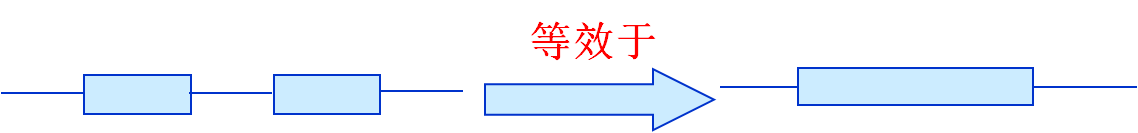 R
电阻串联相当于增大了导体的长度，所以串联电路的总电阻比任何一个分电阻都要大．
一、串联电路中欧姆定律的应用
3.串联分压
串联电路中，电阻阻值之比等于电阻两端电压之比
串联电路电流一定，I=I1=I2
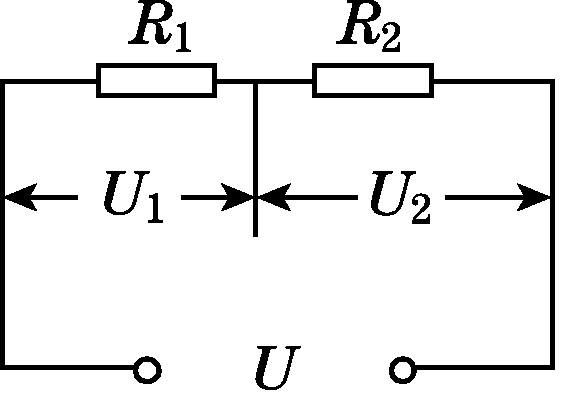 串联分压，电阻大的分压大。
例1
如图所示，电阻 R1 为10 Ω， 电源两端电压为 6V。 开关S 闭合后，求: 
(1)当滑动变阻器R接入电路的电阻 R2 为50 Ω时， 
      通过电阻 R1 电流I；
(2) 当滑动变阻器接入电路的电阻 R3 为20 Ω时，
      通过电阻 R1 的电流。
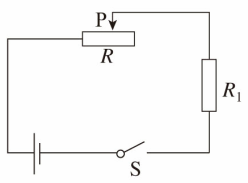 【解】
(1)如图所示，根据串联电路电流的规律：
 R1两端的电压：U1=IR1；R2两端的电 压：U2=IR2。
  根据串联电路电压的规律U=U1+U2， 有
U =IR1+IR2=I(R1+R2)    可求得：
I=I1=I2
(2)同(1)的分析一样，可求得R3、 R1串联时，电路中的电流
可见，当串联电路中的一个电阻改变时，电路中的电流及另一个电阻两端的电压都会随之改变。
二、并联电路中欧姆定律的应用
1.实验：用“伏安法”探究并联电路中电阻的规律.
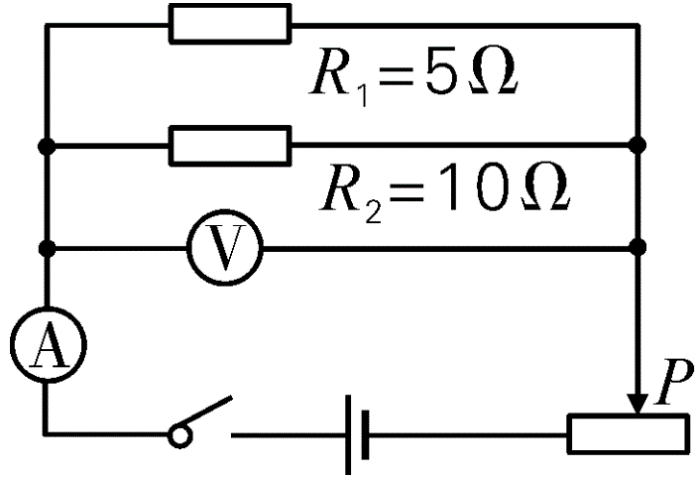 实验电路图：
实验结论：
在误差允许的范围内:
等效于
R1
R
R2
U1
I1
二、并联电路中欧姆定律的应用
R1
2.理论推导：
R2
I2
U2
因为R1、R2是并联的，所以有:
U2
U1
电压：U=U1=U2；电流：I=I1+I2
—
—
I2=
I1=
R2
R1
U
根据欧姆定律：
所以：
并联电路总电阻的倒数，等于各个并联电阻的倒数之和。
电阻并联相当于增大了导体的横截面积。总电阻比任何一个分电阻都小
二、并联电路中欧姆定律的应用
3.并联分流的规律
并联电路中，通过各支路电流跟支路电阻成反比
并联电路电压一定，U=U1=U2
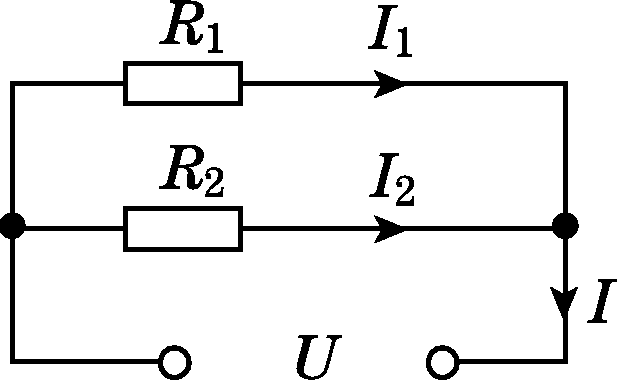 并联电路，电流比等于电阻的反比。电阻大的分流小。
【例2】
如图所示，电阻R1为 10 Ω ， 电源两端电压为 12V。 开关 S 闭合后，求: (1) 当滑动变阻器R接入电路的电阻R2为 40 Ω时， 通过电阻R1的电流 I1 和电路的总电流I; (2) 当滑动变阻器接入电路的电阻R2为 20 Ω时，通过电阻R1的电流I1＇和电路的总电流 I＇。
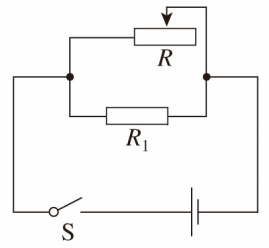 【解】
(1)根据并联电路电压的特点， 电阻R1和R2两端的
  电压均等于电源两端电压：  U=12V
  由欧姆定律得
可见， 当并联电路中的一个支路的电阻改变时，这个支路的电流会变化，干路电流也会变化，但另一个支路的电流和电压不变。
通过电阻R2的电流：
所以总电流   I=I1+I2=1.2A+0.3A=1.5A
(2)同理可求得：
通过电阻R3的电流
所以总电流   I＇=I1＇+I2＇=1.2A+0.6A=1.8A
课堂小结
串、并联电路电流、电压、电阻的规律总结：
本堂重点：推导出串、并联电阻的关系，并能进行简单的计算
本堂难点：探究电阻串、并联规律中等效方法的理解与运用
典型例题
（2019 湖南 益阳市）如图所示，电源电压不变，R0为定值电阻，R为滑动变阻器，当滑片P向右移动时，电流表和电压表的示数变化情况是（　　）
A
电流表示数减小，电压表示数减小  
B. 电流表示数增大，电压表示数增大
C. 电流表示数减小，电压表示数增大  
D. 电流表示数增大，电压表示数减小
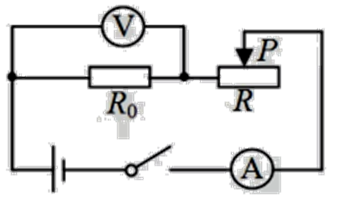 典型例题
(2019 湖南 省郴州市)如图所示，电源电压不变，闭合开关S后，滑动变阻器的滑片P自中点向b端移动的过程中，下列关于电表示数变化情况判断正确的是（　　）
B
A．电流表A1 变小，A2变小，电压表V不变B．电流表A1变小，A2不变，电压表V不变
C．电流表A1变小，A2变小，电压表V变大D．电流表A1不变，A2变大，电压表V变小
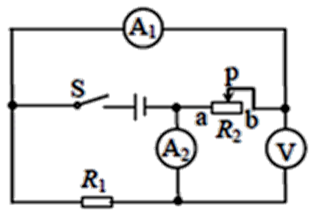 人教版九年级物理（初中）
第十七章   欧姆定律
感谢各位的聆听
MENTAL HEALTH COUNSELING PPT
讲解人：xippt  时间：2020.5.20
版权声明
感谢您下载xippt平台上提供的PPT作品，为了您和xippt以及原创作者的利益，请勿复制、传播、销售，否则将承担法律责任！xippt将对作品进行维权，按照传播下载次数进行十倍的索取赔偿！
  1. 在xippt出售的PPT模板是免版税类(RF:
Royalty-Free)正版受《中国人民共和国著作法》和《世界版权公约》的保护，作品的所有权、版权和著作权归xippt所有,您下载的是PPT模板素材的使用权。
  2. 不得将xippt的PPT模板、PPT素材，本身用于再出售,或者出租、出借、转让、分销、发布或者作为礼物供他人使用，不得转授权、出卖、转让本协议或者本协议中的权利。